Chapter 27
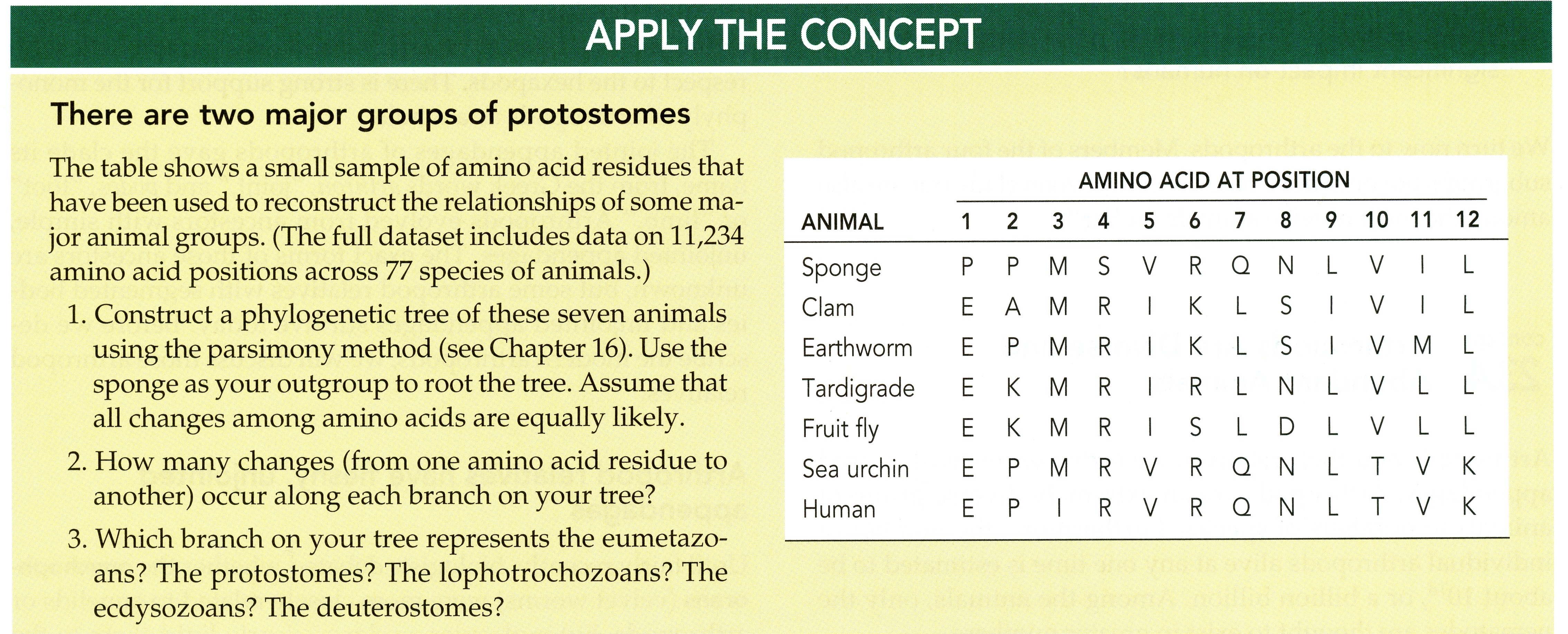 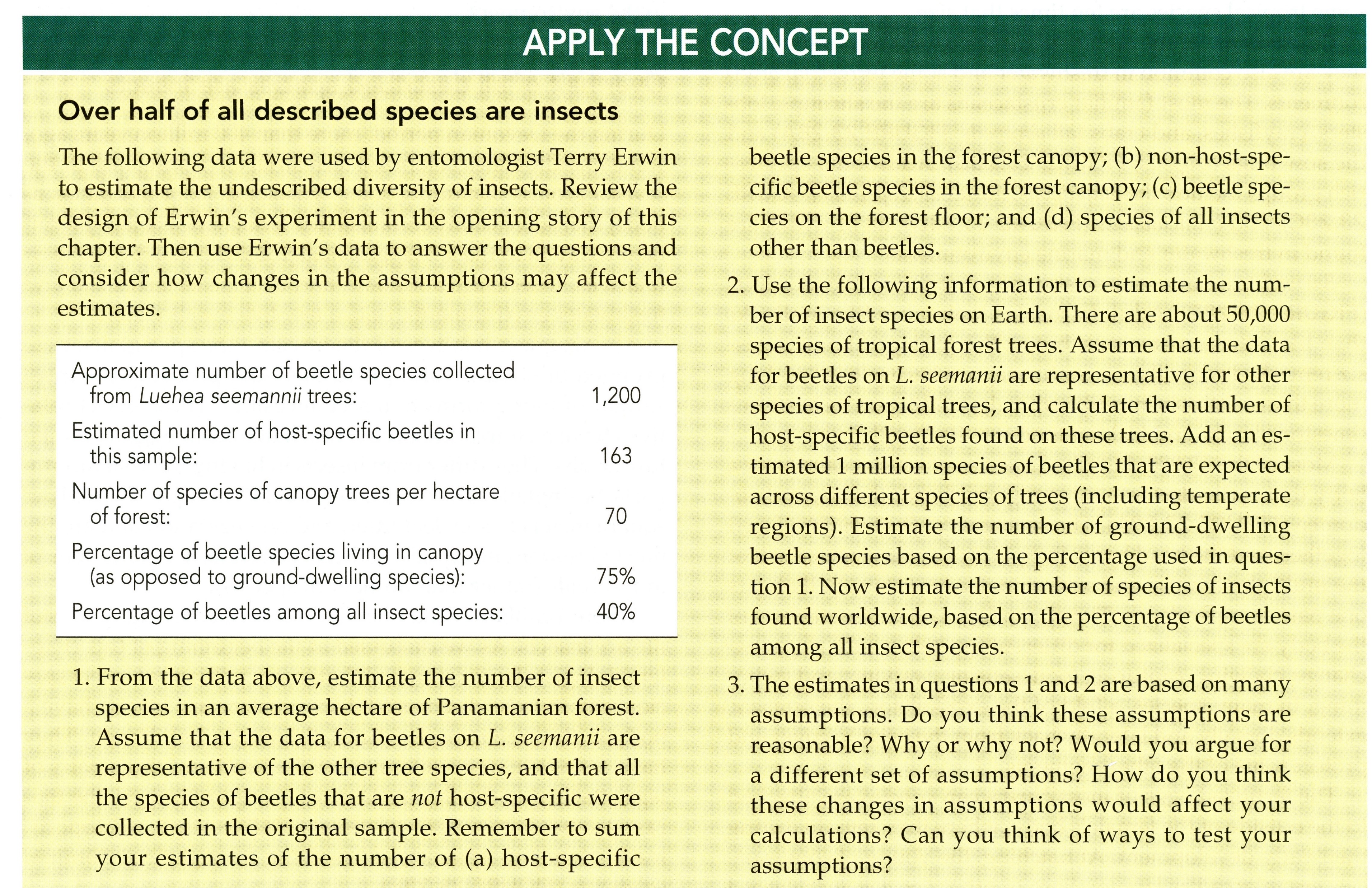 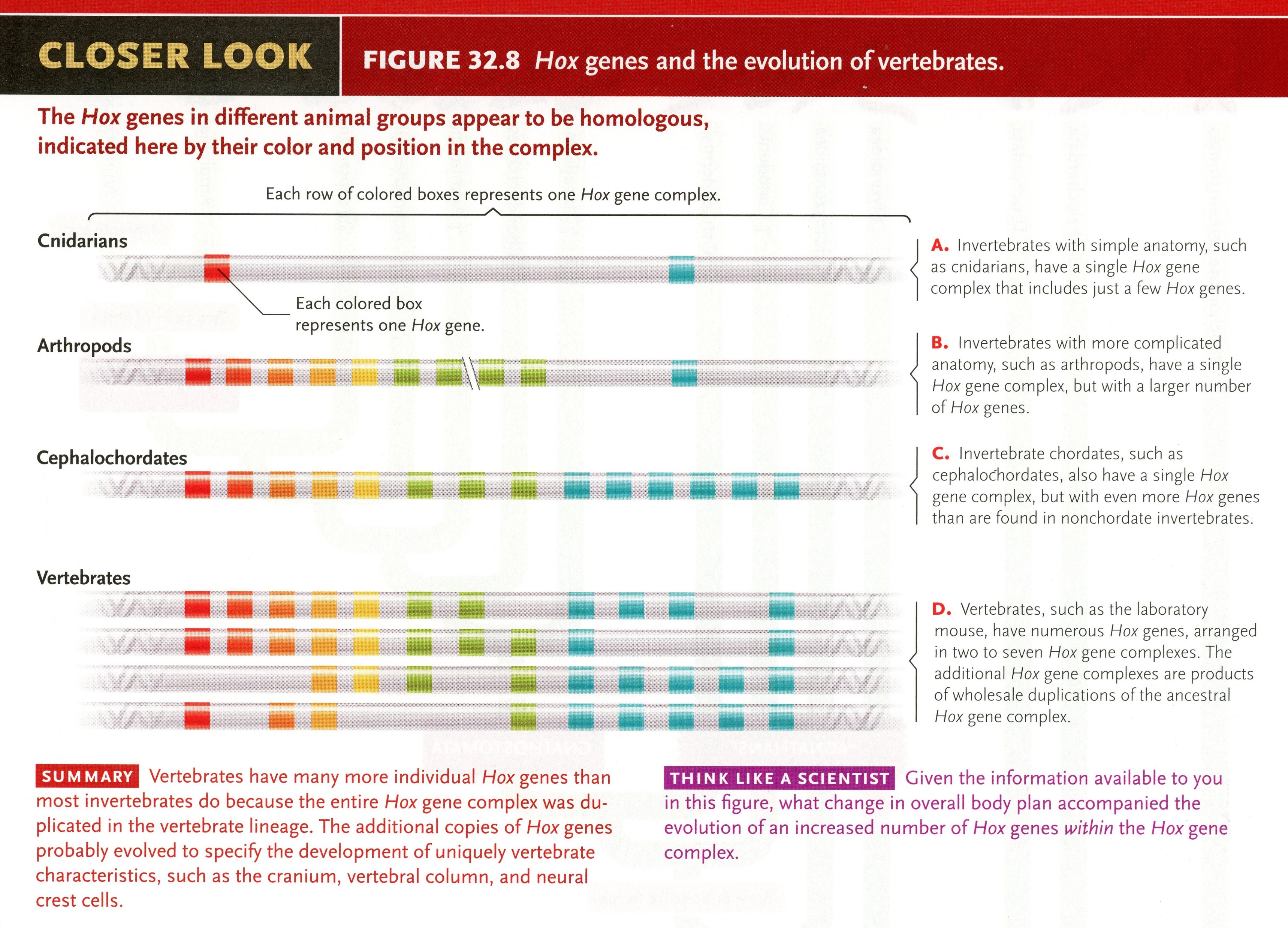 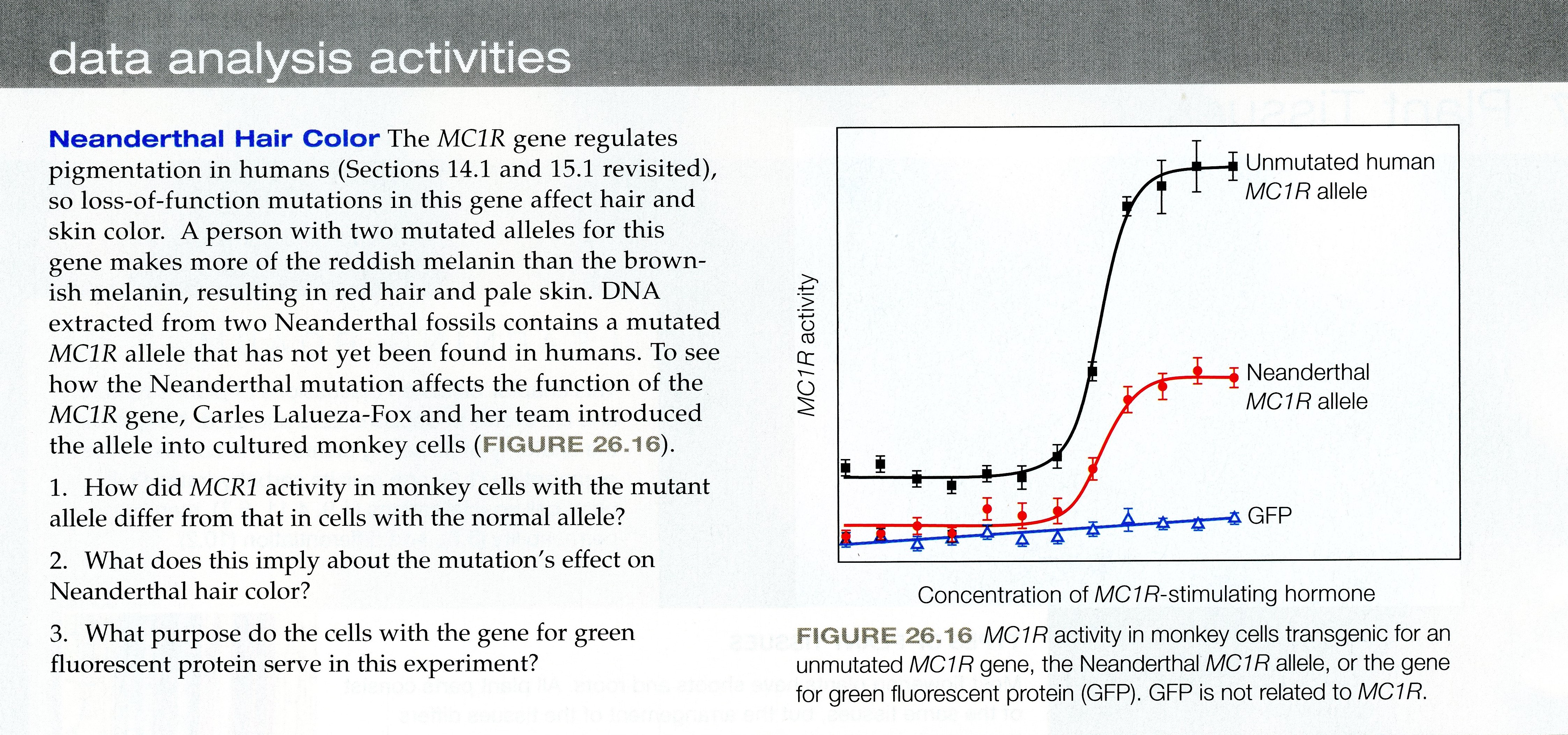 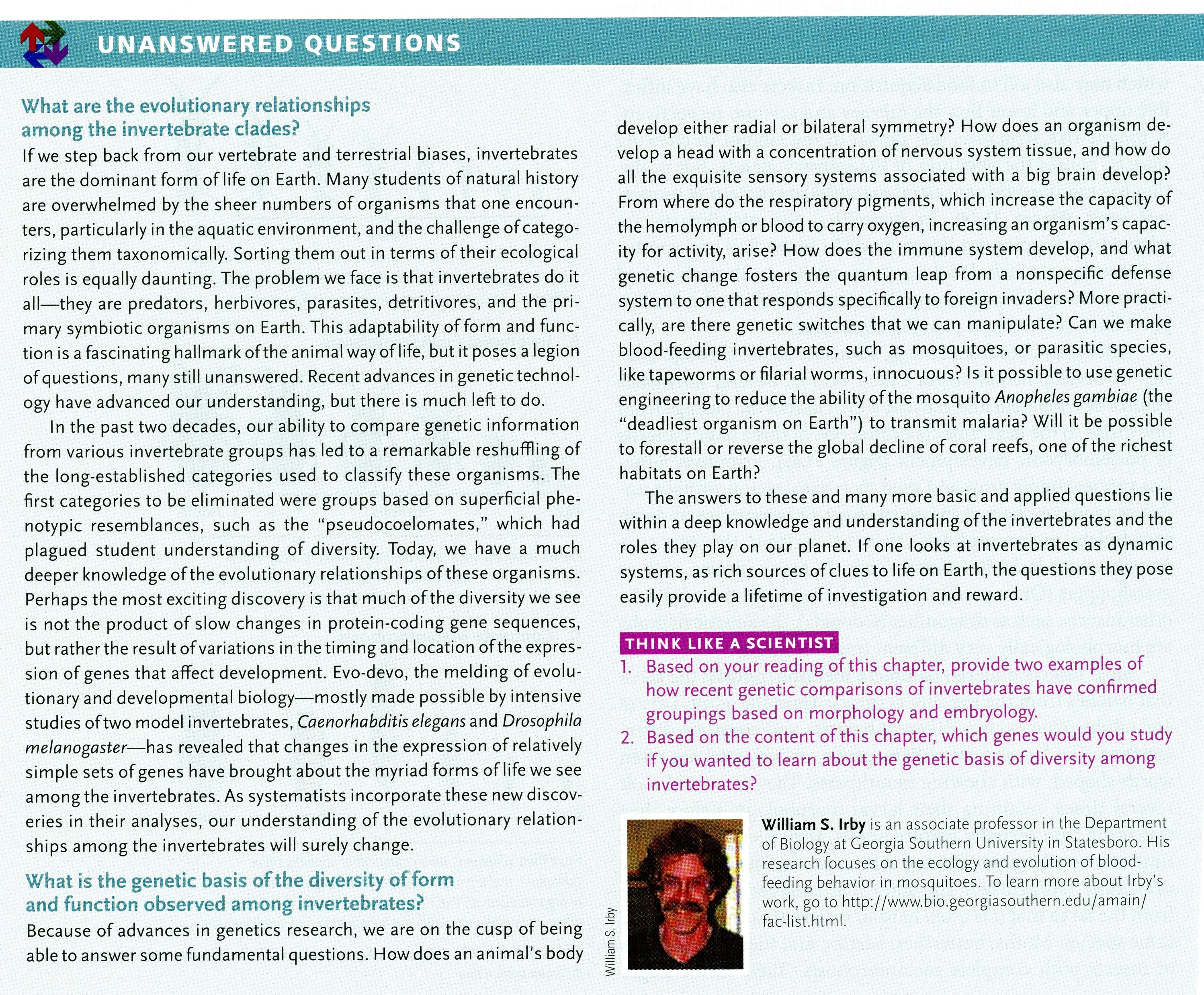 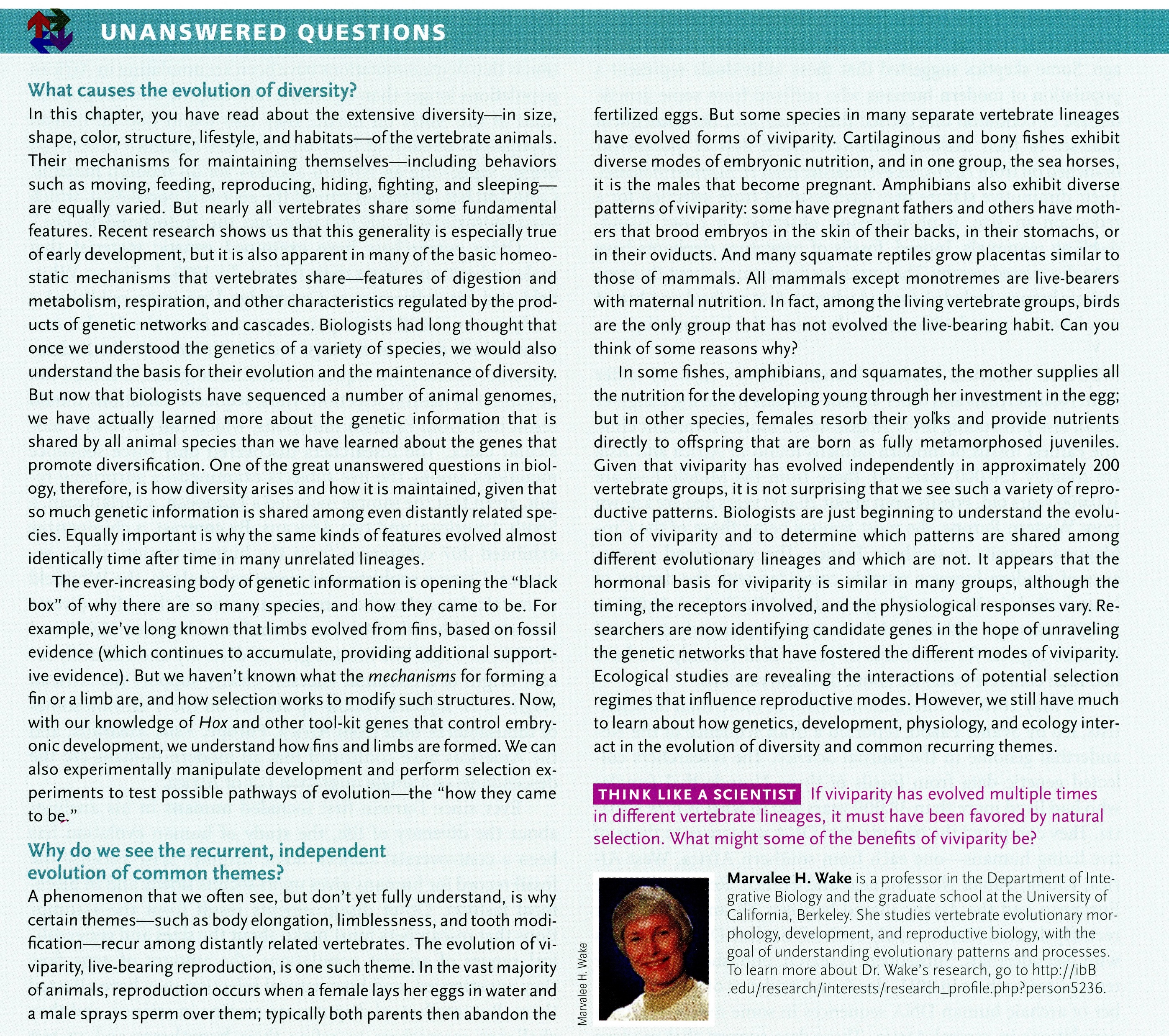